4.6
Limits at Infinity and Asymptotes
1
2
3
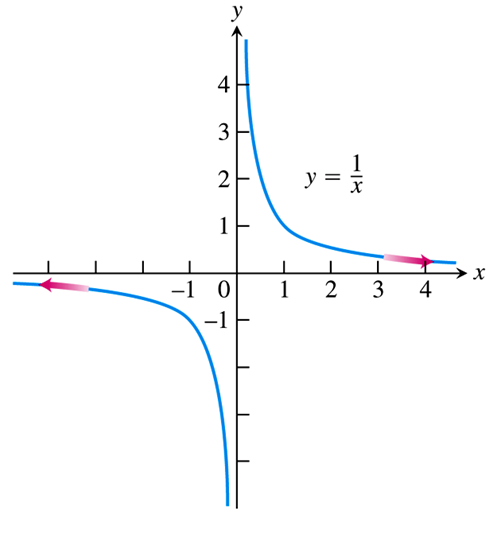 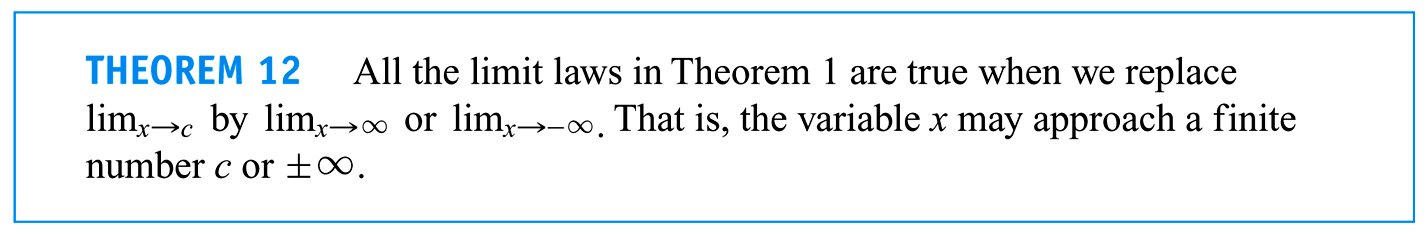 4
5
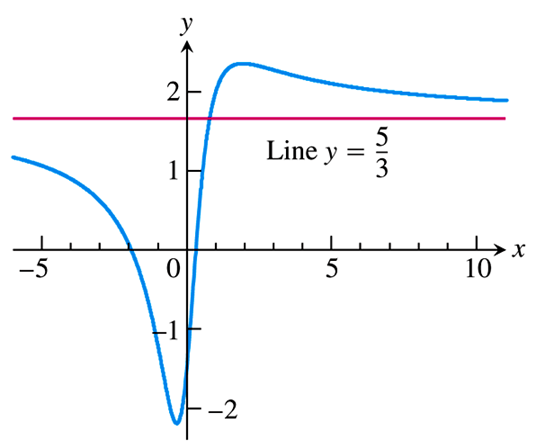 6
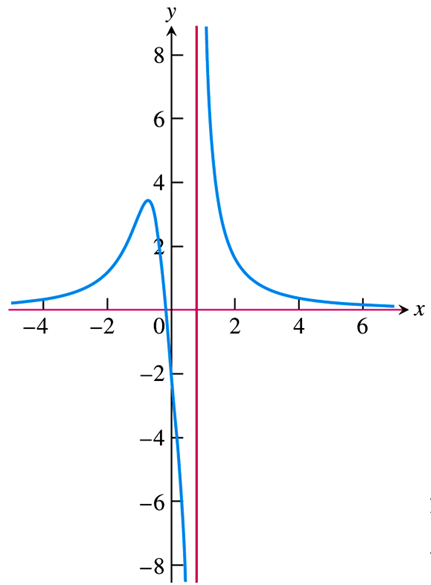 7
8
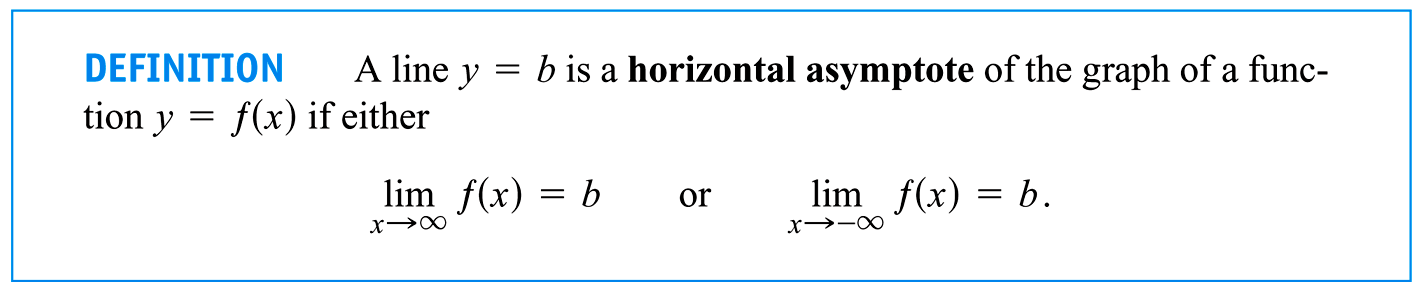 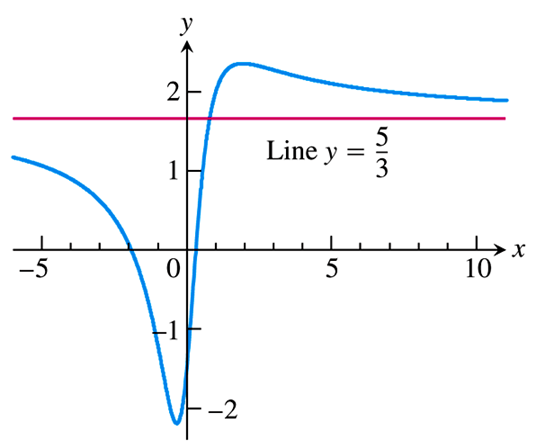 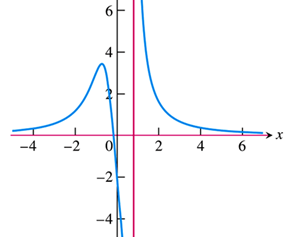 9
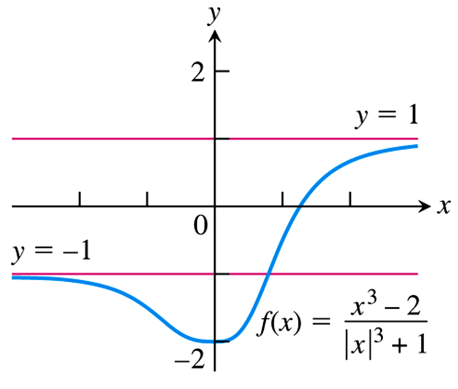 10
11
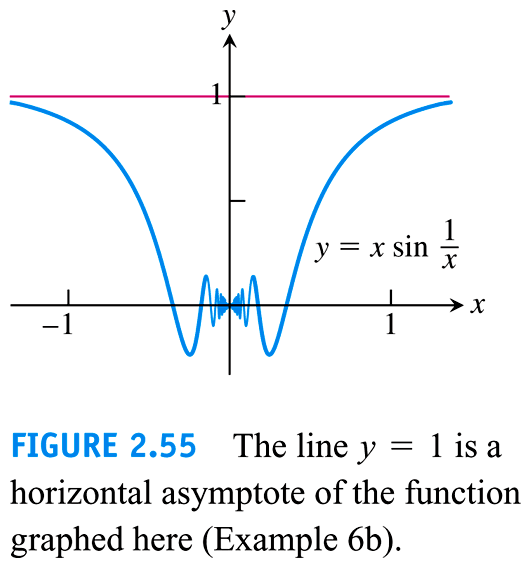 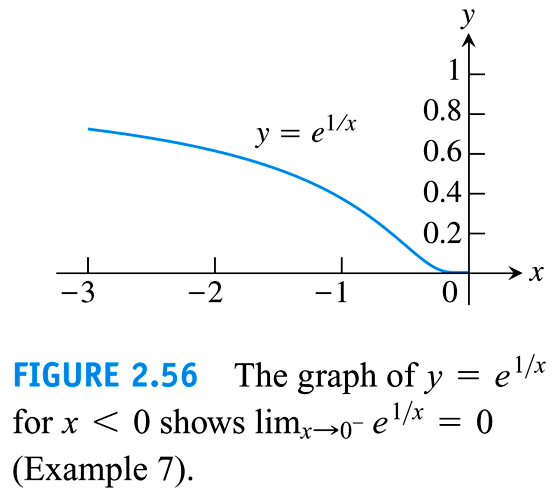 12
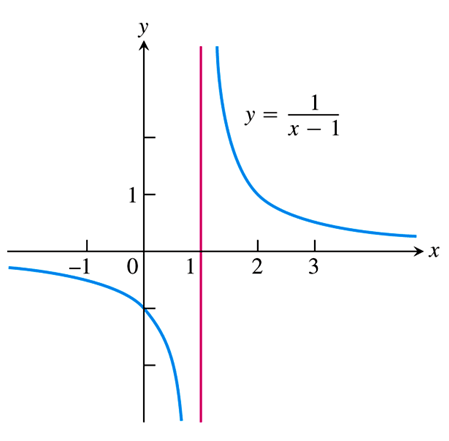 13
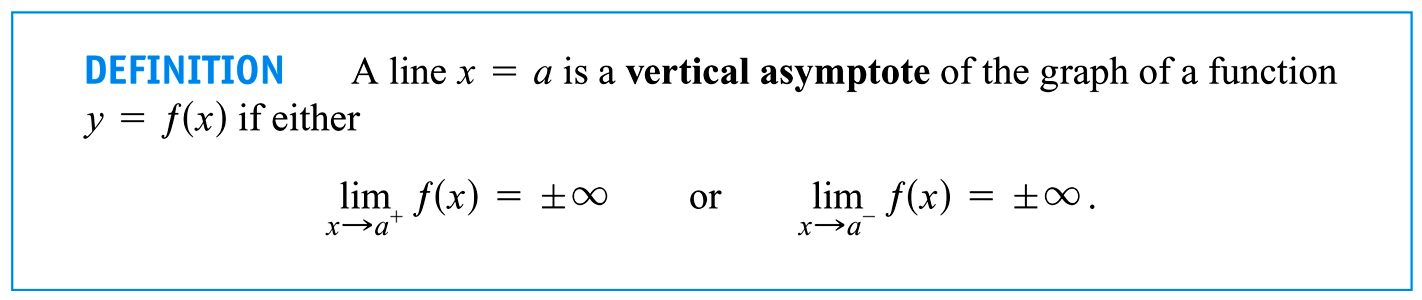 14
15
16
17
Example :
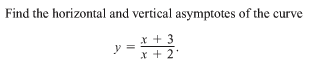 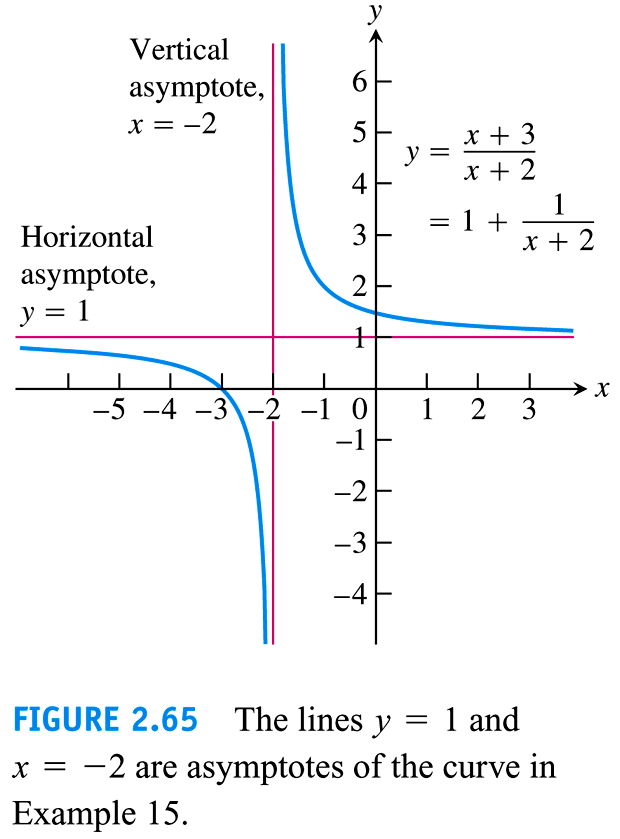 18
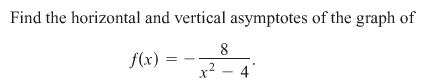 Example :
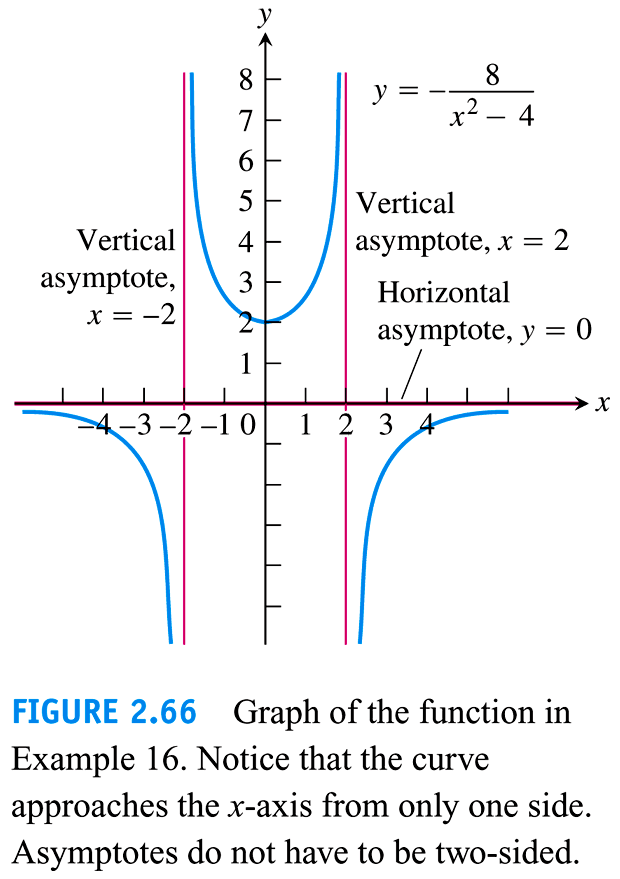 19
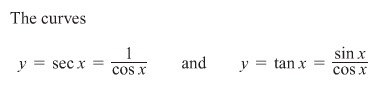 Example :
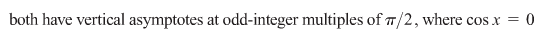 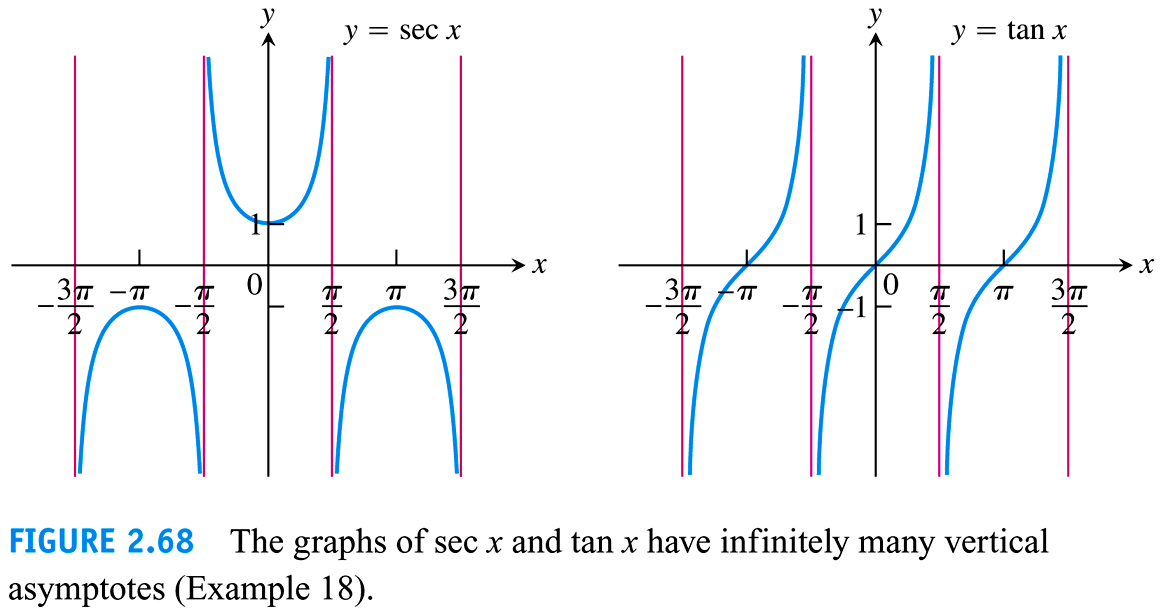 20
Example :
21